ΕΡΓΑΣΙΑ ΓΙΑ ΤΟ ΑΝΤΙΚΑΠΝΙΣΤΙΚΟ ΠΡΟΓΡΑΜΜΑ
ΓΙΩΡΓΟΣ ΛΙΑΤΗΣ
ΧΡΗΣΤΟΣ ΠΡΙΤΖΙΟΣ
ΓΙΩΡΓΟΣ ΜΕΝΕΞΟΠΟΥΛΟΣ 
ΘΑΝΑΣΗΣ ΤΣΕΠΑΣ
ΔΙΑΦΗΜΙΣΕΙΣ ΥΠΕΡ ΤΟΥ ΤΣΙΓΑΡΟΥ
ΔΙΑΦΗΜΙΣΗ ΥΠΕΡ ΤΟΥ ΤΣΙΓΑΡΟΥ
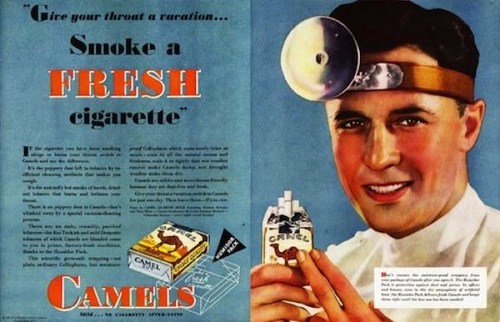 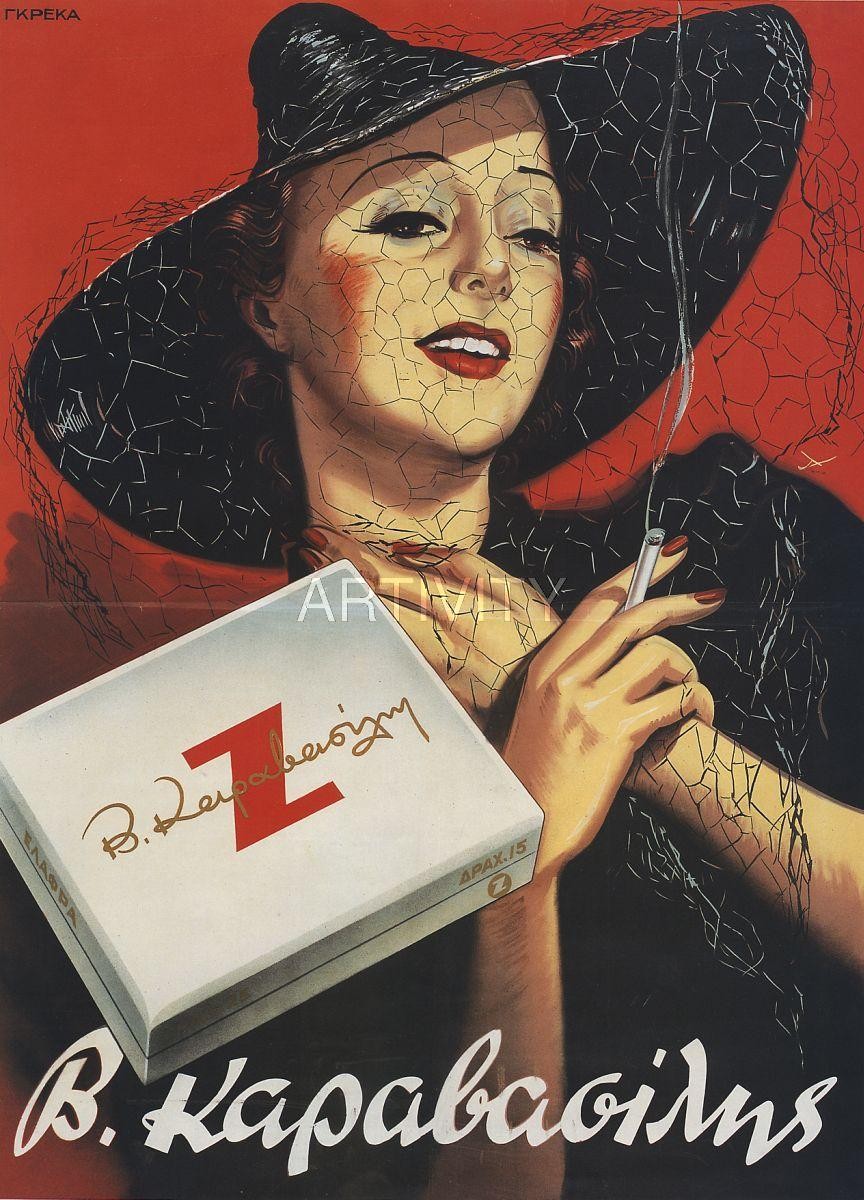 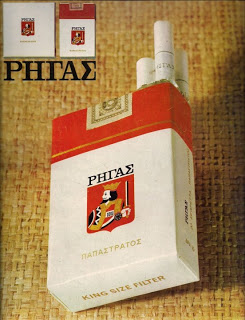 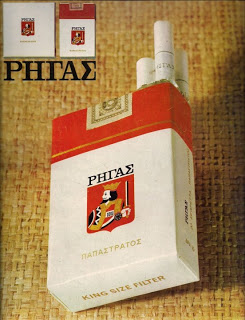 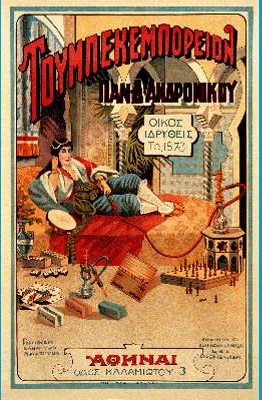 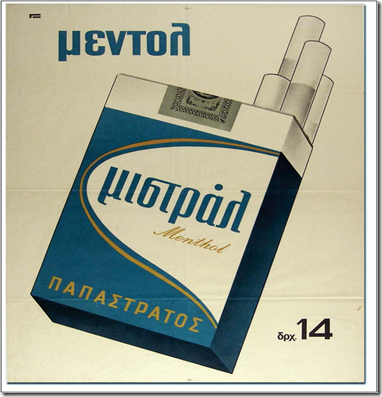 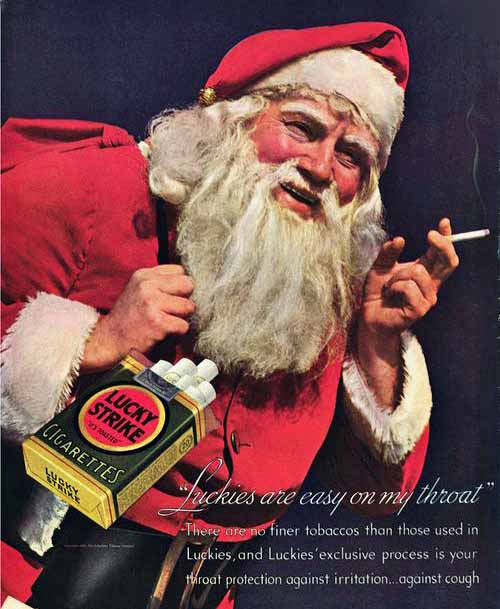 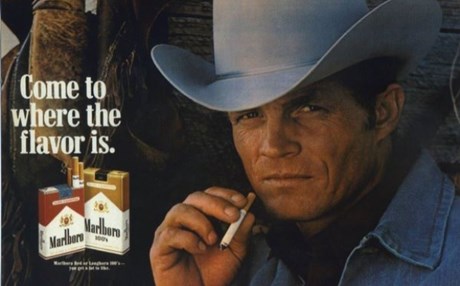 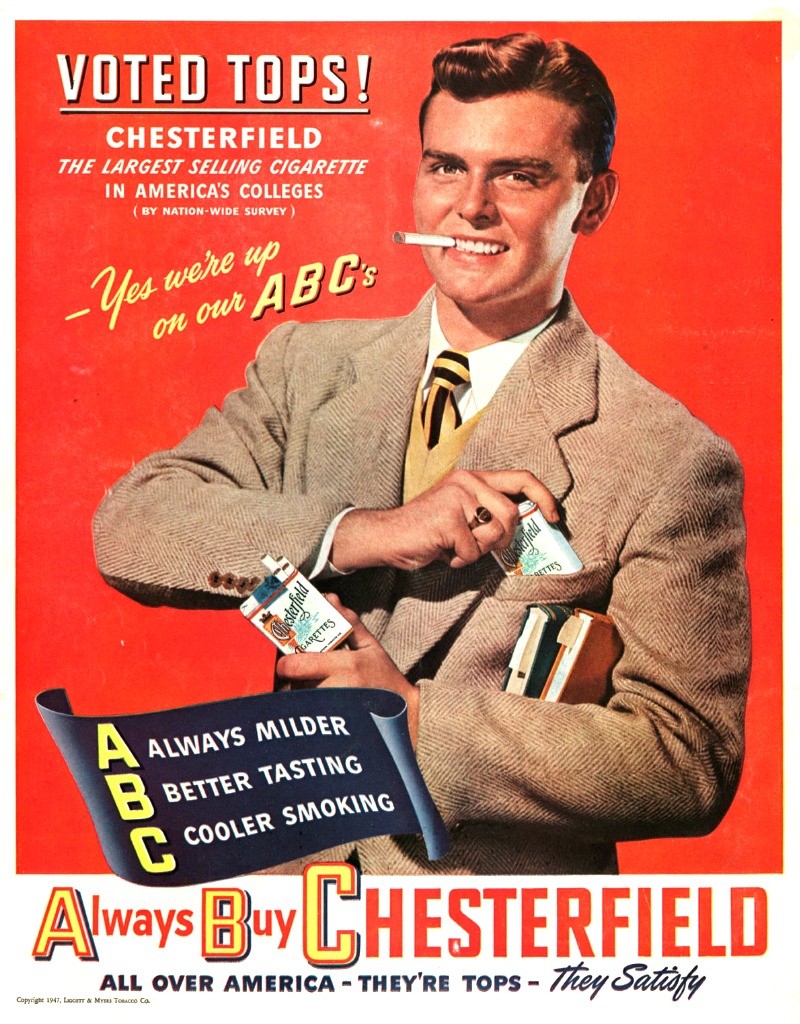 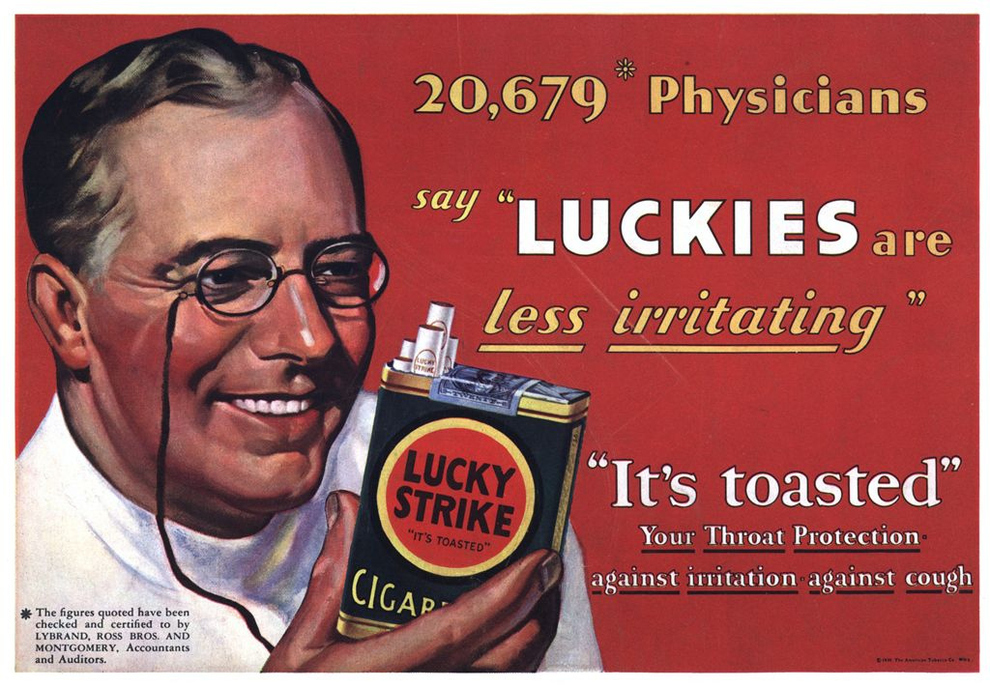 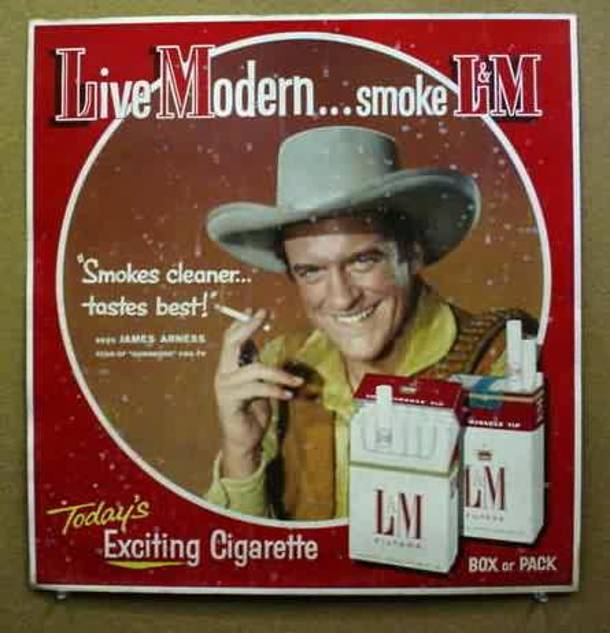 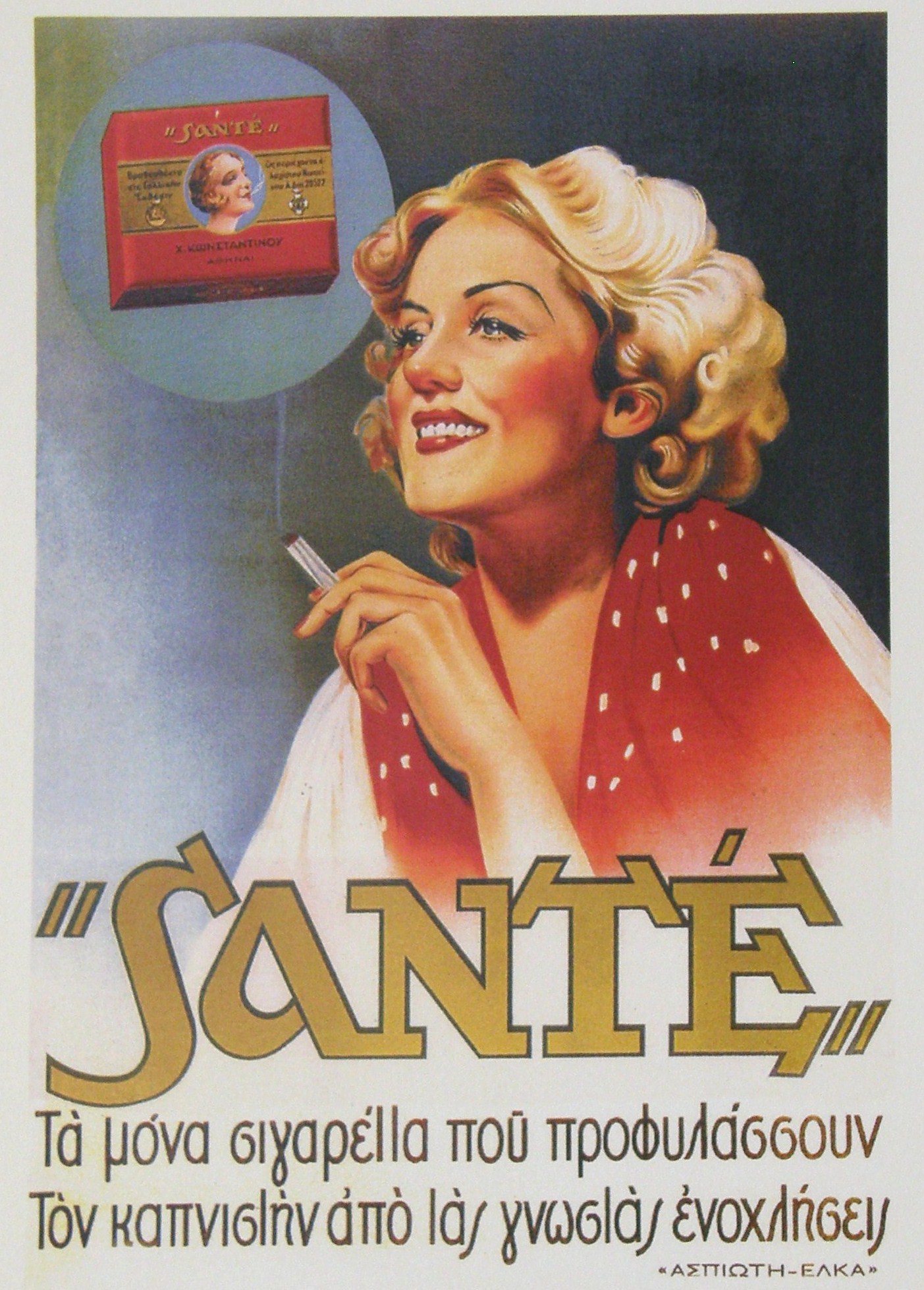 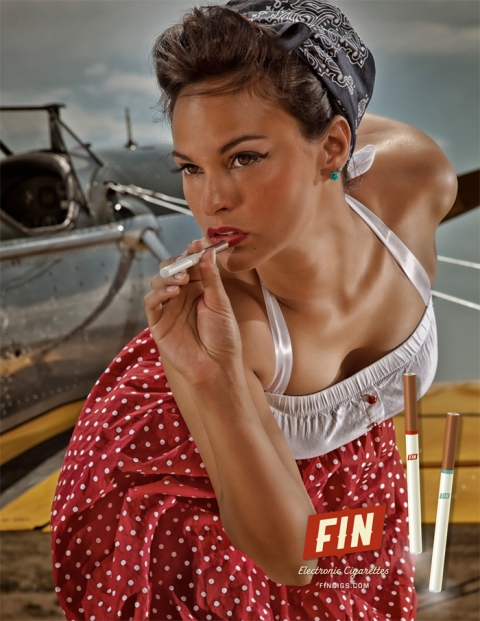 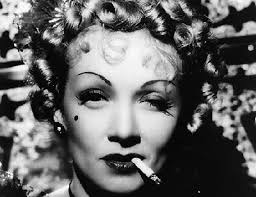 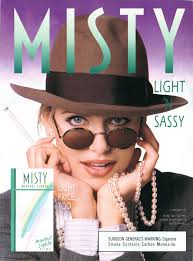 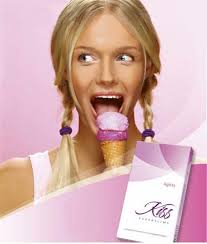 ΕΙΚΟΝΕΣ ΚΑΤΑ ΤΟΥ ΚΑΠΝΙΣΜΑΤΟΣ
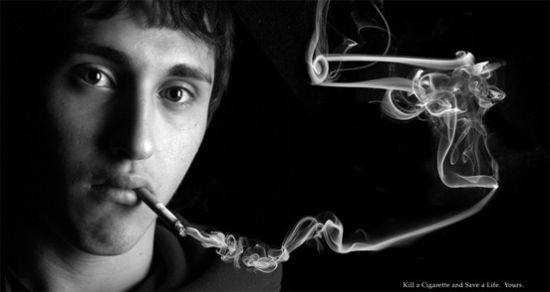 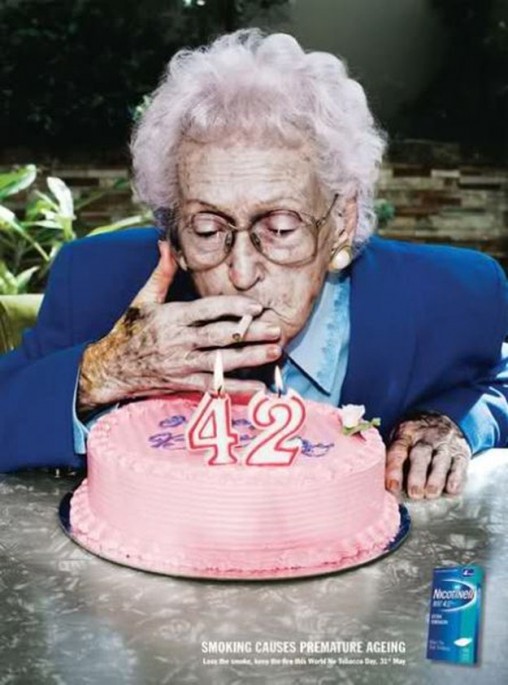 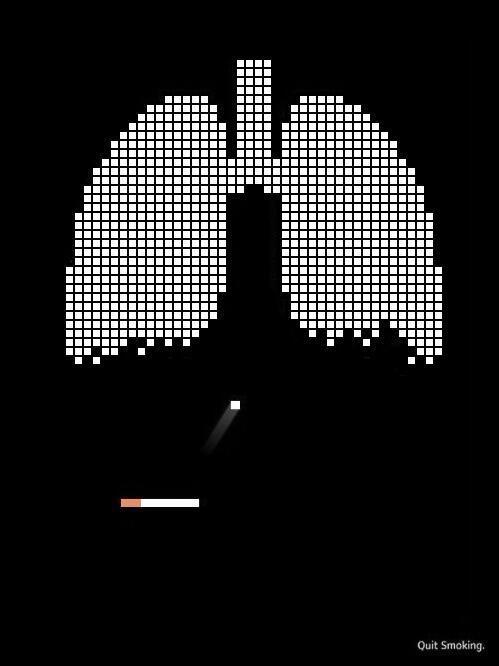 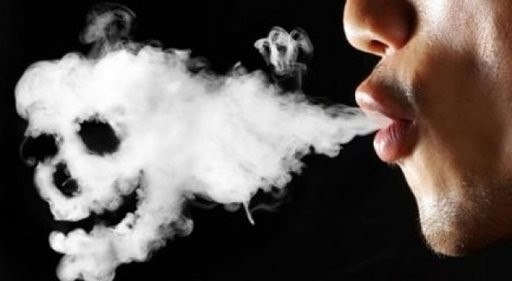 ΣΧΟΛΙΑ ΚΑΙ ΣΥΜΠΕΡΑΣΜΑΤΑ
Οι διαφημίσεις μας προτρέπουν ασυνείδητα  να καπνίζουμε.  Θέλουν να μας πείσουν πως έτσι θα γίνουνε όμορφες και γεμάτες αυτοπεποίθηση γυναίκες, ενώ οι άντρες δυναμικοί , όμορφοι, πετυχημένοι, όπως τα μοντέλα ανδρών στις διαφημίσεις. Τα πρόσωπα τους δείχνουν υγιή, όμορφα και χαμογελαστά και δε θυμίζουν σε καμία περίπτωση τους κινδύνους για την υγεία μας. Η χρησιμοποίηση αναγνωρίσιμων ανθρώπων , π.χ. καλλιτεχνών, στη διαφήμιση των τσιγάρων κάνει το κάπνισμα πιο ελκυστικό, γιατί κάποιοι ίσως να θέλουν να μιμηθούν τα είδωλά τους.
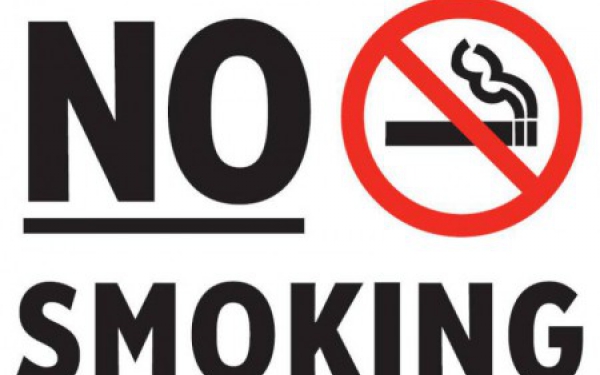 ΤΕΛΟΣ ΠΑΡΟΥΣΙΑΣΗΣ
ΕΥΧΑΡΙΣΤΟΥΜΕ ΓΙΑ ΤΗ ΠΡΟΣΟΧΗ ΣΑΣ!